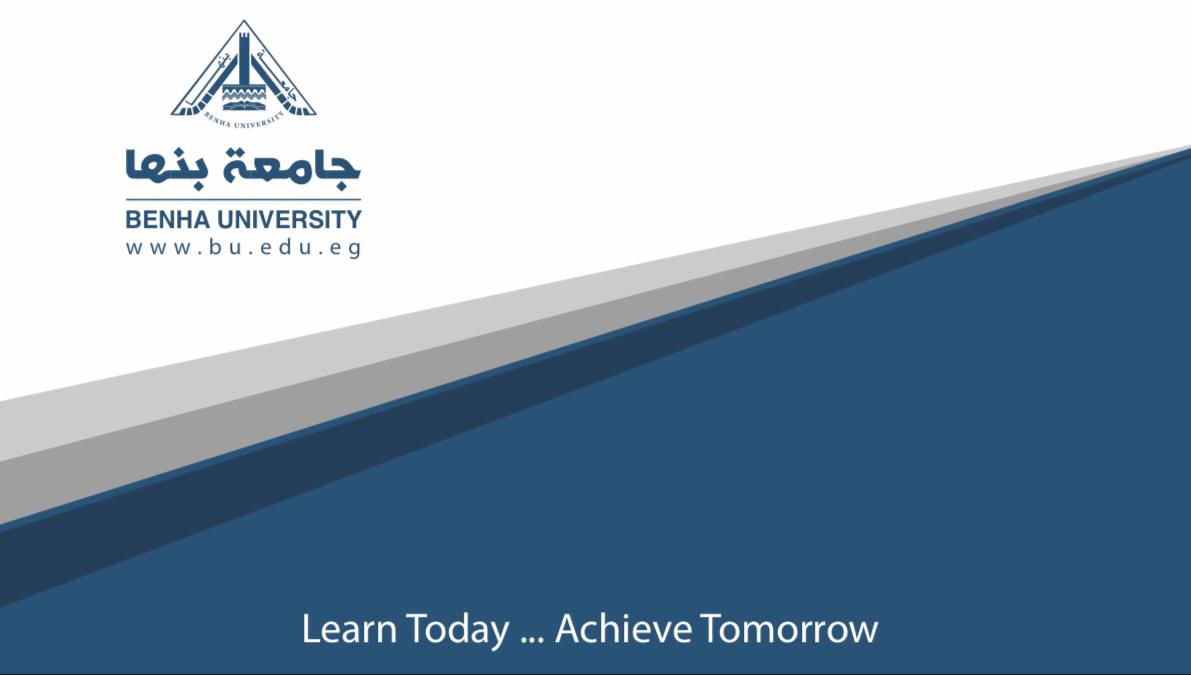 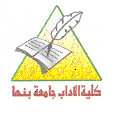 المصدر  ا.د/ صابر امين دسوقى
كلية الاداب جامعة -بنها
د اسلام سلامه محمد اعداد /
كلية الاداب
قسم الجغرافيا
الفرقة الرابعة
المحاضرة السادسة
مادة جغرافية مصر الطبيعية
ثالثا صخور الحقب الجيولوجى الثالث
عصر الباليوسين
تعرضت الارضي المصرية فى عصر الباليوسين لطغيان البحر عليها 
 نوع الصخور
الطفل ( طفل اسنا )
اماكن تواجد هذه الصخور
تظهر صخور هذا العصر فى :-
اقصي شرق سيناء
منطقة اسنا ( طفل اسنا)
الحافة الشرقية والغربية لمنخفض الفرافرة
ب – صخور الايوسين-  تعرضت الاراضي المصرية فى عصر الايوسين للغمر البحرى الكبير والذى شمل معظم مصر - ترتكز على صخور الباليوسين بتوافق مساحته تبلغ المساحة التى تغطها صخور الايوسين 20% من اجمالى مساحة الاراضي المصرية نوع الصخور تتالف صخور الايوسين من :- الحجر الجيرى- المارل الصلصال- بعض المستحجرات البحرية المستديرةمناطق تواجد هذه الصخور*حول وادى النيل من اسنا الى القاهرة على هيئة هضاب ترتفع بضع مئات من الامتار فوق وادى النيل*الصحراء الشرقية  فى هضبة المعازة ، وهضبة المقطم ، جبل عتاقة*شبه جزيرة سيناء فى هضبة التيه و جبل ام خشيب*الصحراء الغربية الهضبة الوسطى
سمك تكوينات صخور الاسوسين تتراوح بين 700-1000 م
تنقسم صخور الايوسين الى ثلاث وحدات رئيسية من اسفل الى اعلي:الوحدة الاولي   ( الايوسين الاسفل )-  يتكون من حجر طيبه الجيري ( تحتوى على عقد صوانية ) اماكن تواجدها
الوحدة الثانية (الايوسين الاوسط ) يعرف بتكوين المقطم السفلي انواع الصخوريتكون من حجر جيري نيوميلتى ناصع البياض يتداخل مع طبقات الطفل والمارل - اماكن تواجدها
الوحدة الثالثة    (الايوسين الاعلي)  يعرف بتكوين المعادىنوع الصخور:      حجر جيري رملي ذو لون بني - اماكن تواجده     وحدة المقطم السفلي
جـ - صخور الاوليجوسين  تعرضت الاراضي المصرية خلال هذا العصر لاضظرابات ارضية كونت اخدود البحر الاحمر- ترتكز صخور عصر الاليجوسين على صخور الايوسين بعدم توافق مساحة صخور الاوليجوسينتشكل مساحة تقدر 1.5 % من اجمالى مساحة مصر اى ما يقرب من 16.000 كم2نوع صخور الاوليجوسين*الرمال والحصي   *بعض الاخشاب المتحجرة    *بعض الطفوح مناطق تواجد صخور الاوليجوسين- يمتد فى نطاقينالاول                      جنوب غرب القاهرة يعطى مساحة تزيد عن 200 كمالثانى                         القاهرة  - السويس
د – صخور الميوسين  مساحة صخور الميوسين- تغطي صخور الميوسين 11% من اجمالى مساحة مصر اى ما يعادل 113كم2نوع صخور الميوسين- جبس         - ملح صخرى يتخلله طبقات طفلية رملية                                            هذا وتنقسم صخور الميوسين الى وحدتين:الوحدة السفلي الميوسين الاسفل  ( تكوين مغرة)تتكون من :-  رمل وطين يحتوى على متحجرات صوانية نهرية وبحريةالوحدة العليا الميوسين الاعلى ( تكوين مرمريكا الجيرى)تتكون من :- حجر جيرى
-  مناطق تواجد صخور الميوسين فى مصر
هـ - صخور البليوسين- انواع الصخور - صلصال، حصي ،رمال ،حجر جيرى رملي- مساحة صخور البليوسينتغطي تكوينات البليوسين حوالى 0.7 % من مساحة الاراضي المصرية اى ما يعادل 7000 كم 2- مناطق توجد صخور البليوسين - منطقة وادى النطرون   وتتالف من رمال وصلصال وحصى وتتخللها صخور جيرية - الرواسب النهرية التى ترسبت عند مصبات الاودية الصحراوية وخاصة الشرقية  وتتالف من رمال وحصى من اصل قارى- غرب شبه جزيرة سيناء - ساحل خليج السويس- وادى النيل حتى دائرة عرض اسنا
و- تكوينات البليوستوسين والحديث- تغطى مساحة هذه التكوينات 16% من مساحة مصر تقدر بحوالى 165.000كم2-  تكوينات البليستوسينتتباين وتتنوع تكوينات البليوستوسين بين
تم الانتهاء من الباب الثانى – انتظرو محاضرات الباب الثالث